Стихотворение «Катя» Агния Барто
Презентацию подготовила учитель начальных классов ГБОУ «Белгородская коррекционная общеобразовательная школа-интернат №23» Ладикова Анна Станиславовна
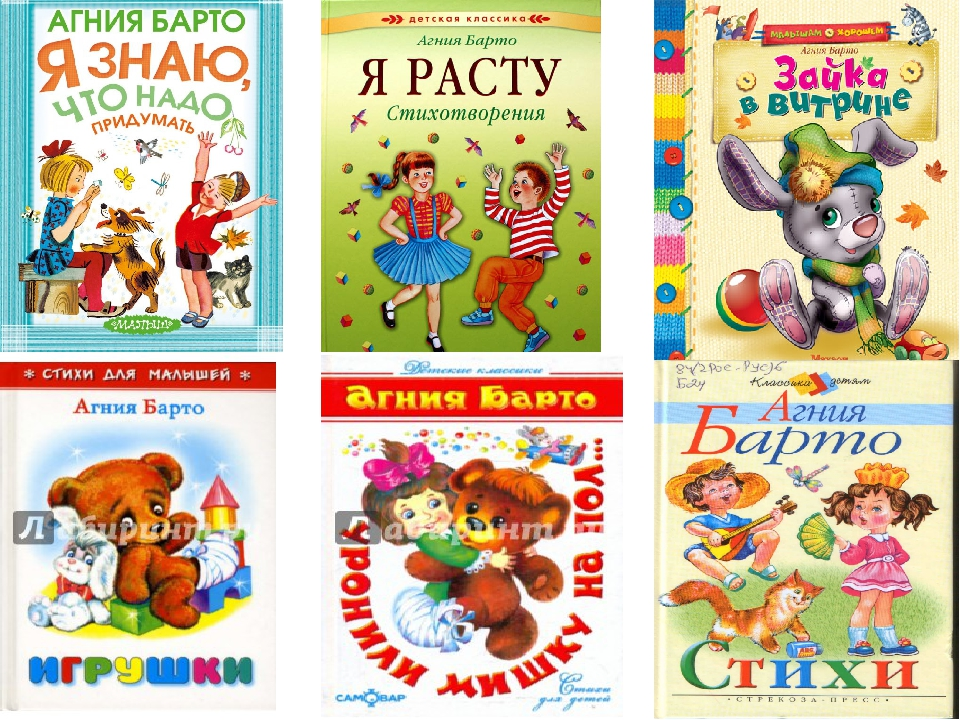 Безударный О говори как А
утро
посадили
ходила
ростки
урожай
Читай слитно
с  ростками
с  сорняками
с  бабушкой
по  саду
с  подругой
в саду
на скамейке
Словарная работа
Ростки – растения 
с почками для посадки.
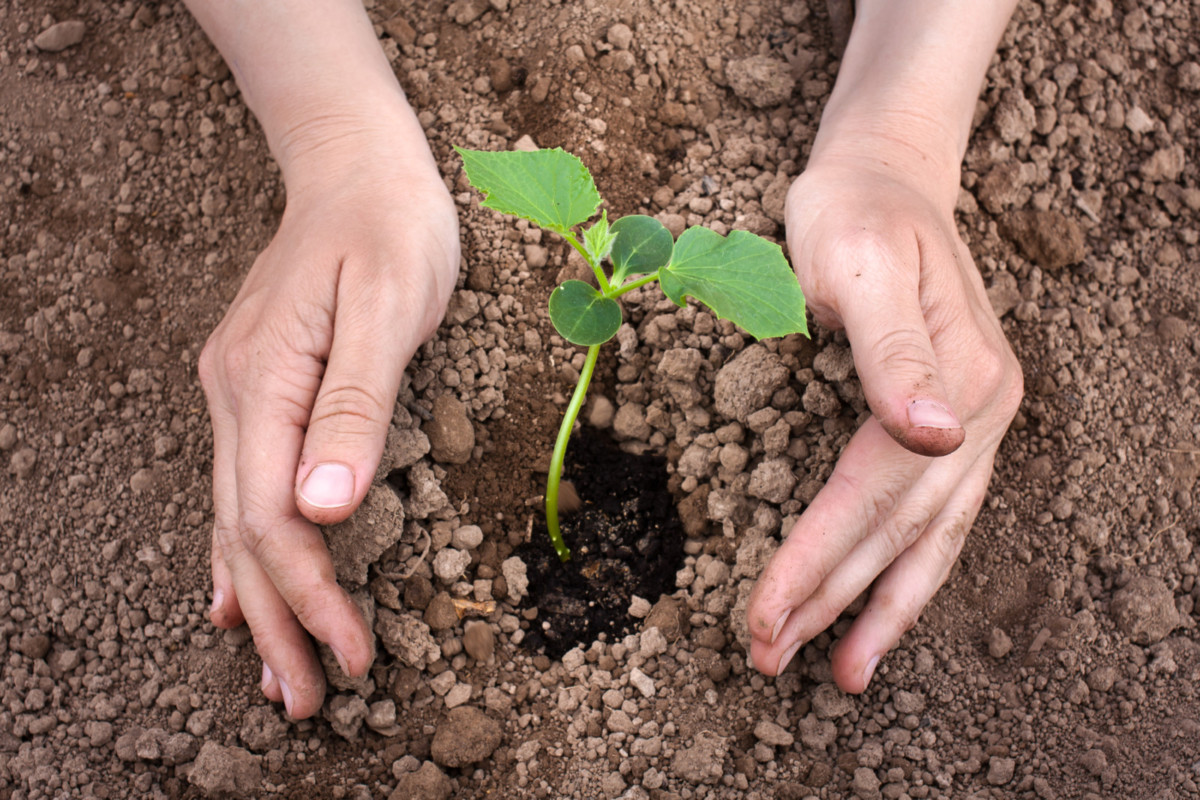 Словарная работа
Рассада- молодые 
растения для посадки.
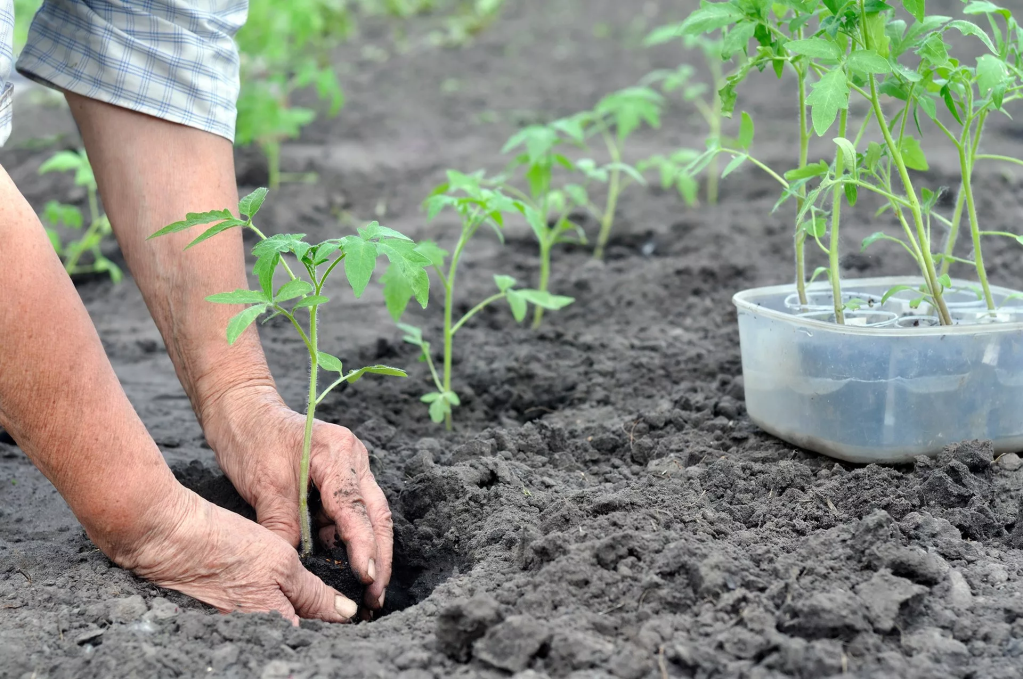 Словарная работа
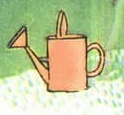 Лейка
Словарная работа
Сорняки – вредные
 растения.
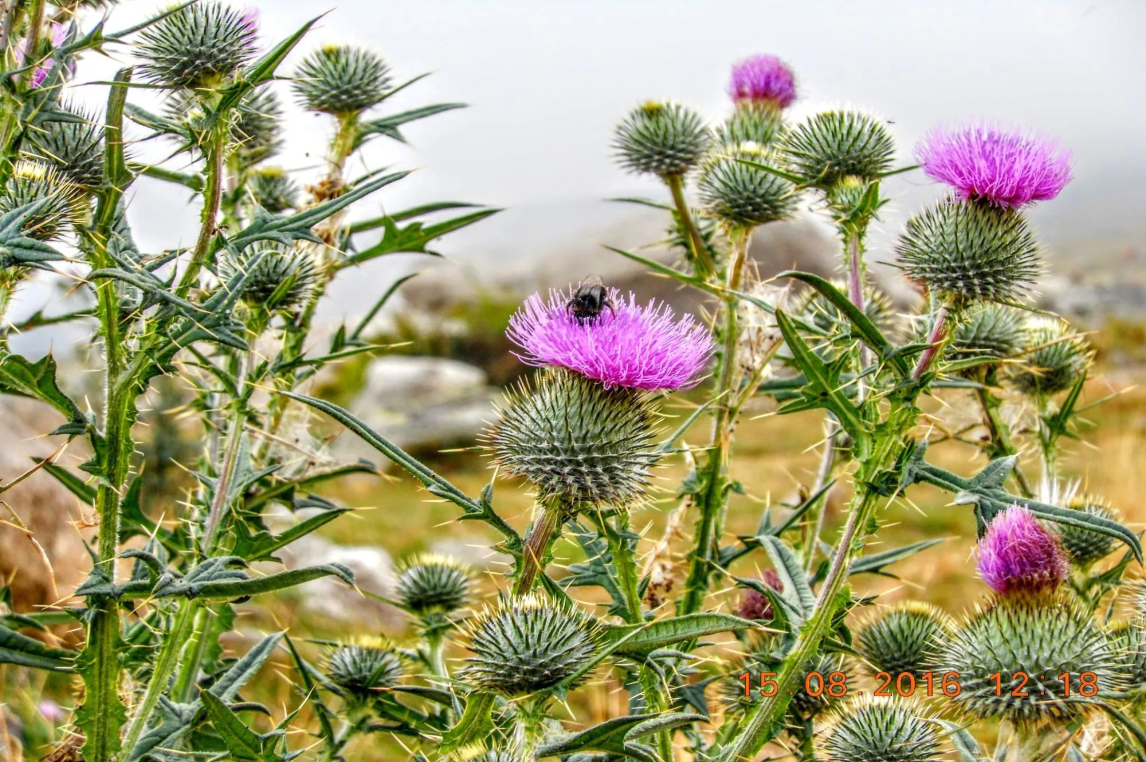 Словарная работа
Урожай – спелые овощи, фрукты, ягоды.
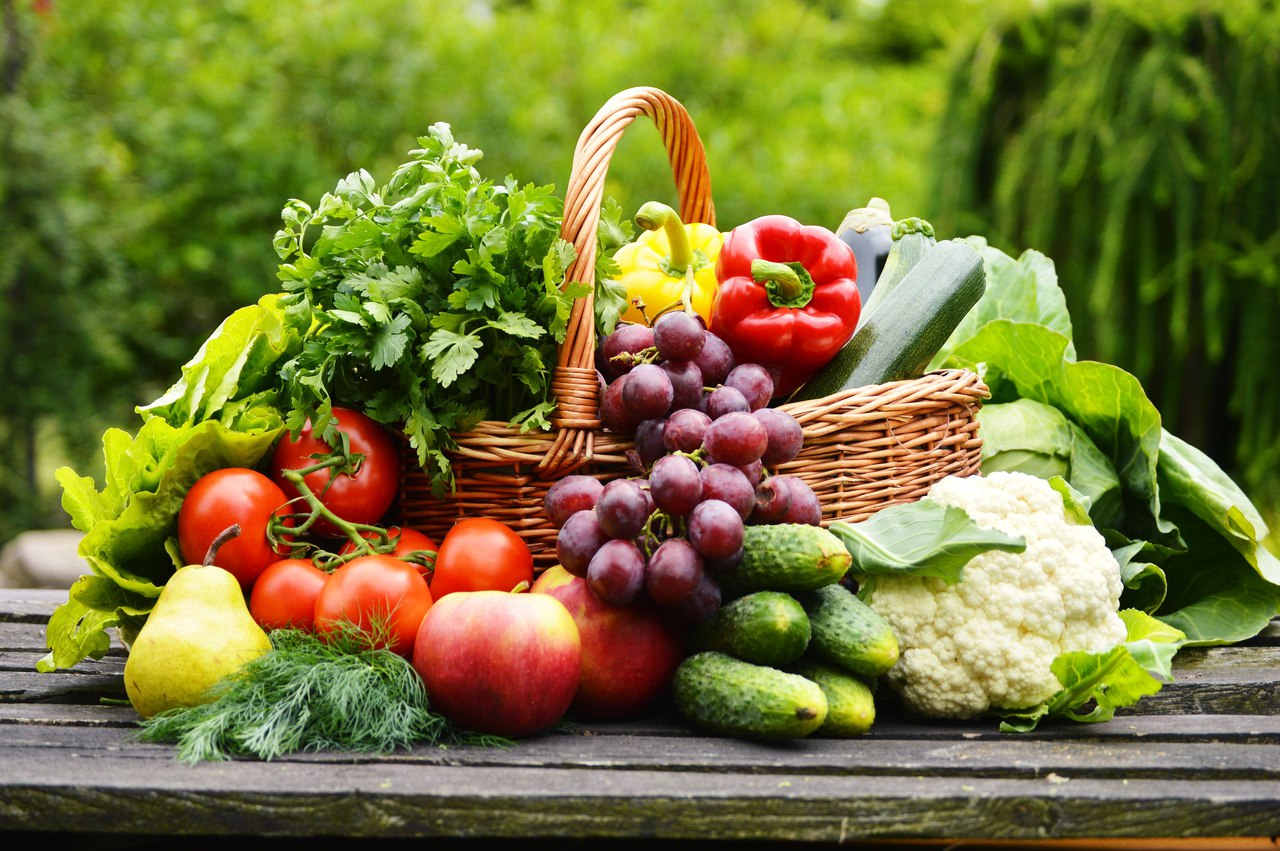 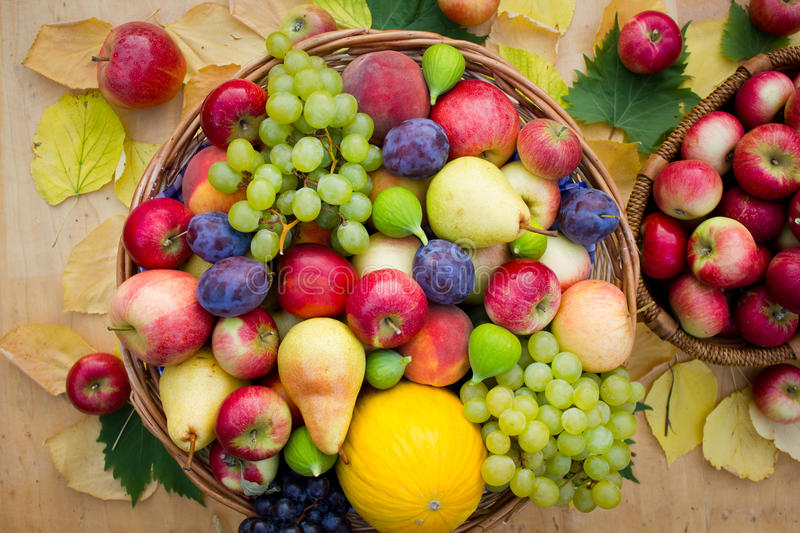 Говори правильно
Стихотворение 
Сти хот во ре ни е 
Стихот во ре ни е 
Стихотво ре ни е 
Стихотворе ни е 
Стихотворени е 
Стихотворение
Будем читать
Стихотворение 
«Катя»
Мы целое утроВозились с ростками,
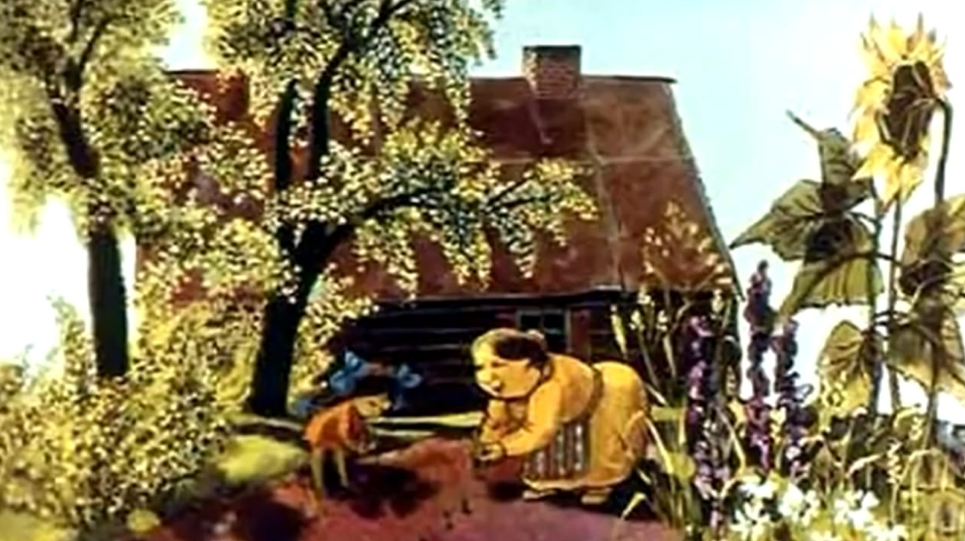 Мы их посадилиСвоими руками.
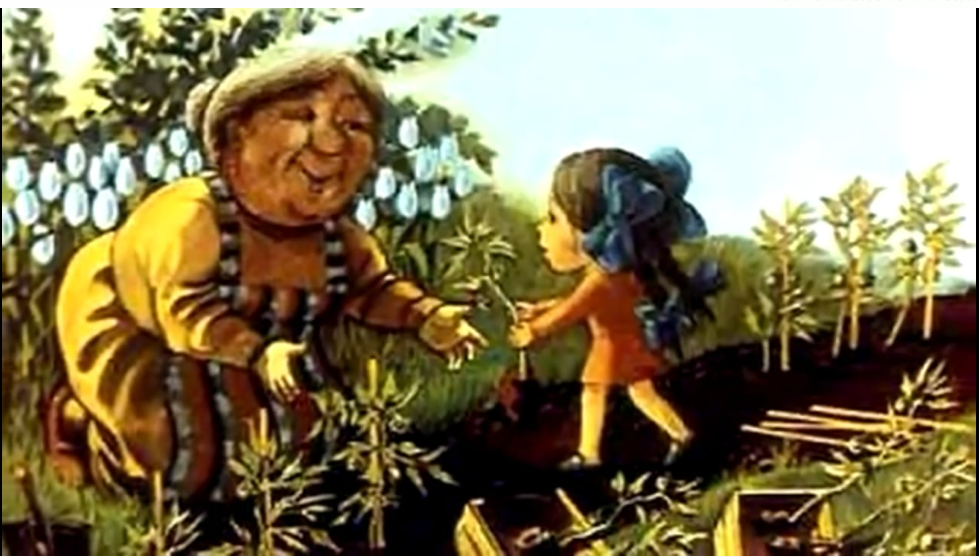 Мы с бабушкой вместеСажали рассаду,
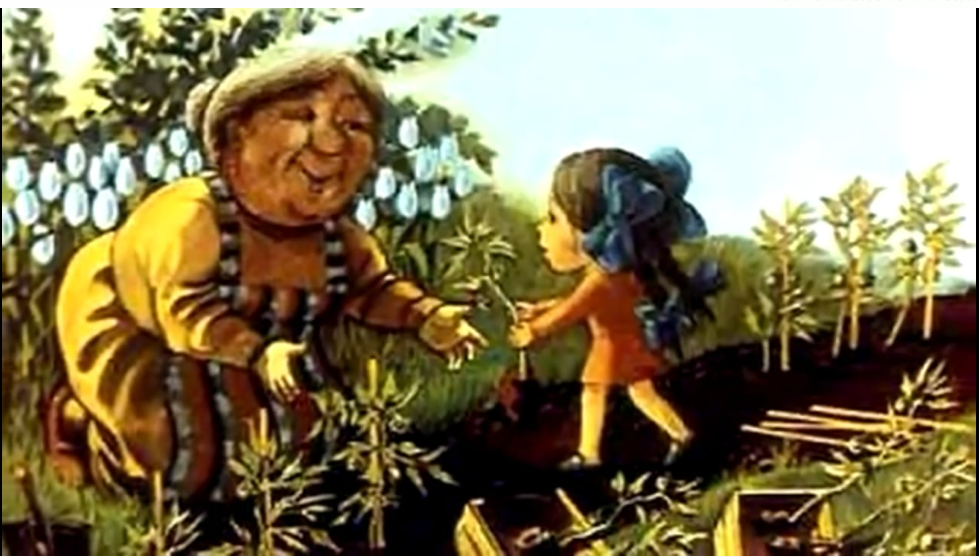 А Катя ходилаС подругой по саду.
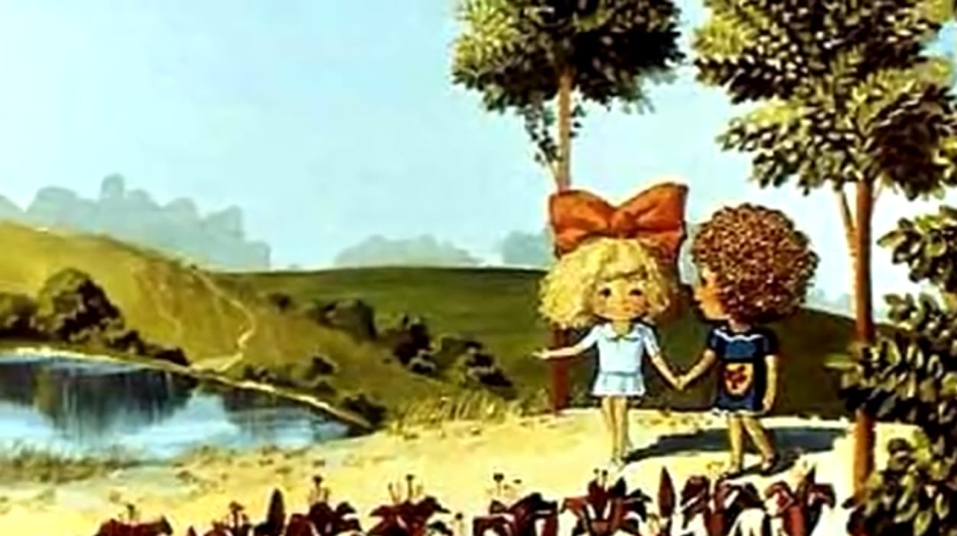 Потом нам пришлосьВоевать с сорняками,
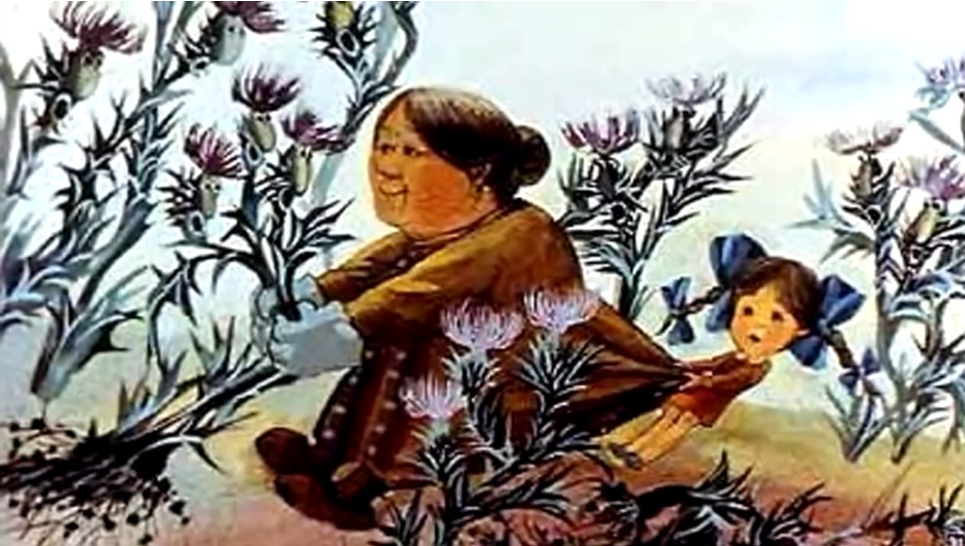 Мы их вырывалиСвоими руками.
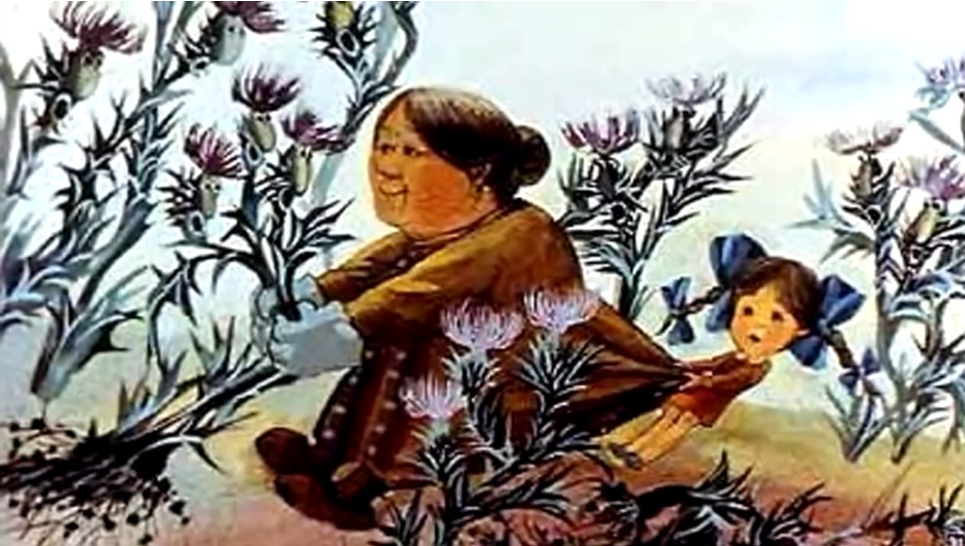 Таскали мы с бабушкойПолные лейки,
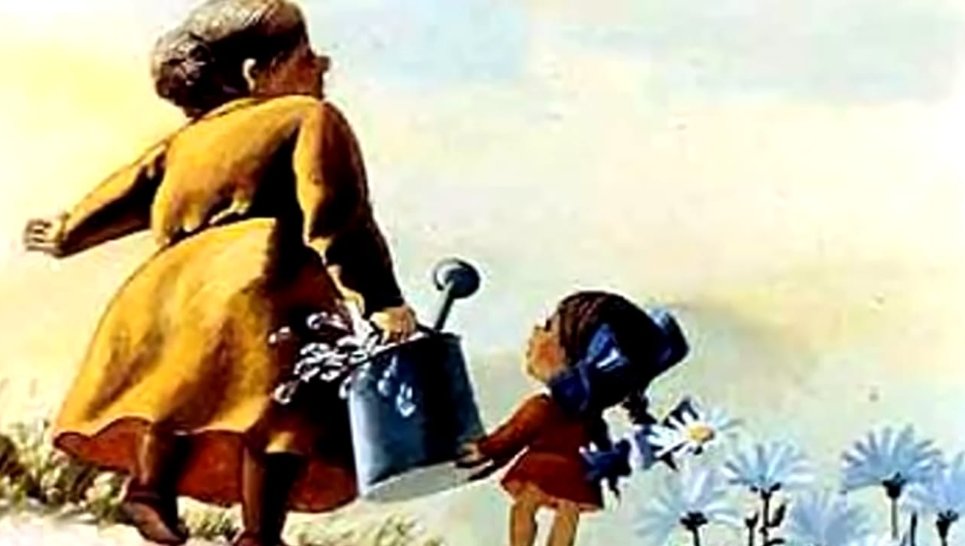 А Катя сиделаВ саду на скамейке.
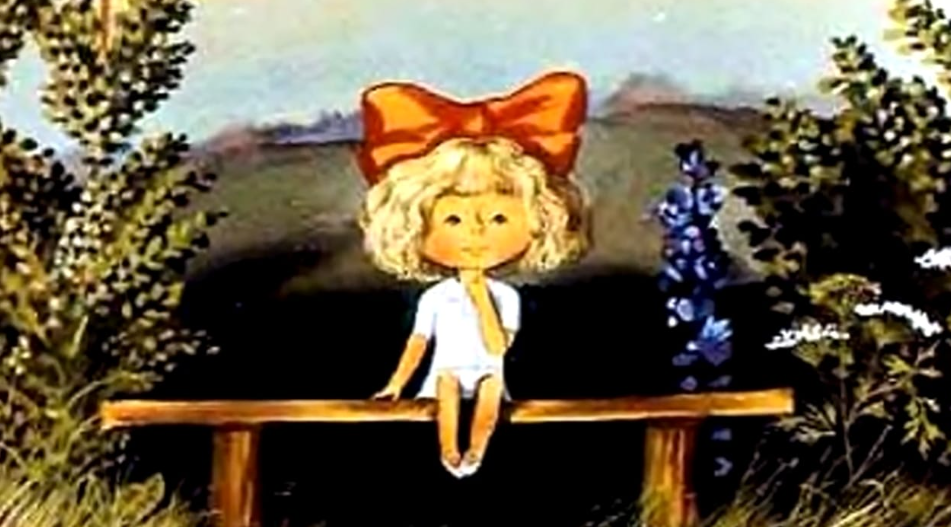 — Ты что на скамейкеСидишь, как чужая?
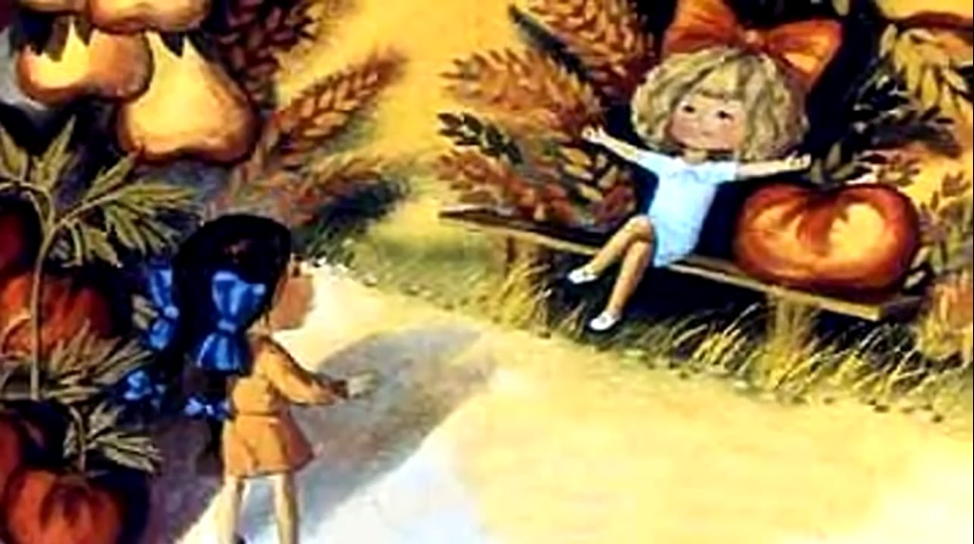 А Катя сказала:— Я жду урожая.
Молодец!